AMBALAJ VE GERİ DÖNÜŞÜM
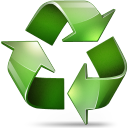 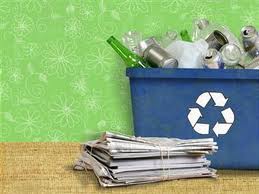 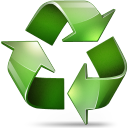 “Çevre İçin El Ele Çöpler Geri Dönüşüme”
AMBALAJ NEDİR?
İçine konulan ürünü en iyi şekilde koruyan,temiz kalmasını ve taşınmasını kolaylaştıran,istediğimiz miktarda ürünü saklayabildiğimiz değerli bir malzemedir.
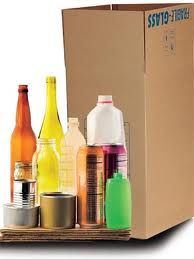 Ambalaj Türleri
Günümüzde;
– Karton
– Metal
– Cam
– Plastik 
ambalaj türleri mevcuttur.

***Ambalaj;
Tasarımı ile ürünün satış politikasının bir parçasıdır
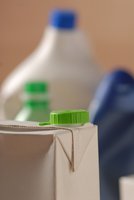 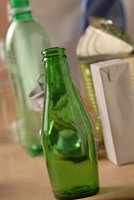 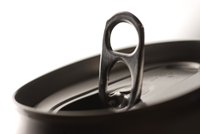 Geri Dönüştürülebilen Ambalaj Çeşitleri

*Metal (teneke, alüminyum)


*Cam

   	                  *Kağıt ve karton


		*Meşrubat ve içecek kartonları


				*Plastik
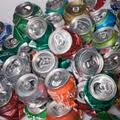 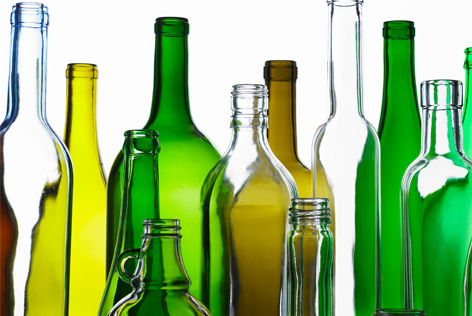 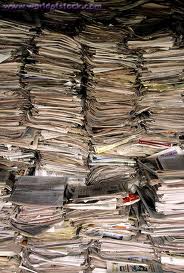 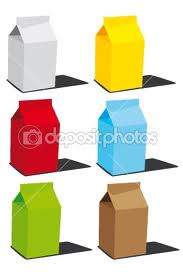 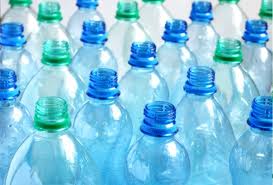 Metal Ambalajlar
Çeşitli minerallerin işlenerek saflaştırılması sonucunda üretilir. 
Metaller değişik element ve elementlerin bileşiminden elde edilir. Yağ tenekeleri, konserve kutuları, meşrubat kutuları… Metallerin geri dönüştürülmesi ile her çeşit metal malzeme üretilebilir.
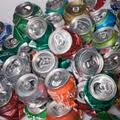 Cam Ambalajlar
Bilinen en eski ambalaj maddesidir. Ham maddesi silisli kumdur. İçine konulan ürün görülebildiğinden tercih edilir. Cam şişe ve kavanozlar, camın geri dönüşümü ülkemizde çok uzun yıllardır yapılmaktadır.yaklaşık her üç şişeden biri geri kazanılabilmektedir.Yeni cam ambalaj üretiminde geri dönüştürülmüş cam kullanılarak büyük ölçüde enerji tasarrufu  sağlanır.
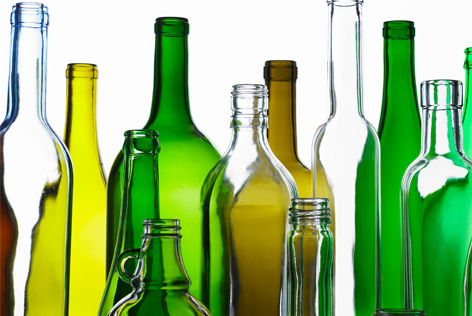 Kağıt ve Karton Ambalajlar
Kağıt ve karton en çok kullanılan ambalaj malzemesi türüdür.Değerlendirilebilir nitelikli atıkların yarısından fazlasını kağıt ve karton oluşturmaktadır.Kağıdın hammaddesi selüloz dur. Kaynağı ormanlarımız ve özel yetiştirilen bitki türleridir. En kıymetli atık cinsi kağıt ve kartondur. Kağıt ve karton atıkların geri dönüşümüyle önemli ölçüde enerji tasarrufu sağlanır.
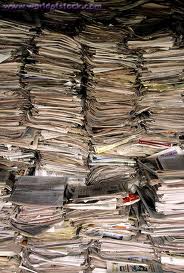 Meşrubat ve İçecek Karton Ambalajları
Süt, meyve suyu gibi içeceklerin ambalajlanmasında %80 i kağıt ve az bir oranı da plastik ve alüminyumdur. Geri dönüşüm işlemi ile atıklar küçük parçalara ayrılır ve yüksek ısıda baskıya dayanıklı levhalar haline getirilir.Bu levhalardan masa, sandalye ve dolap gibi mobilyalar üretilebilir.İnşaat sanayiinde yardımcı malzeme olarak kullanılabilir.
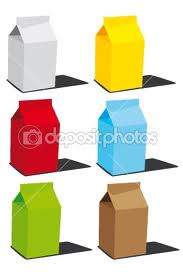 Plastik Ambalajlar
Plastikler, petrol veya petrol türevlerinden elde edilir. Son derece hafif ve kolay şekil verilebilir.Plastik ambalajlarının kimyasal yapılarına göre değişik türleri vardır.

PET (Polietilentetraftalat)
PVC (Polivinilklorür)
PP (Polipropilen)
PS (Polistren)
PE (Polietilen)
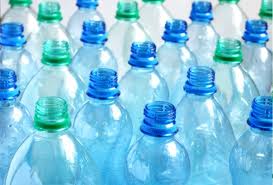 GERİ DÖNÜŞÜM
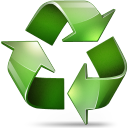 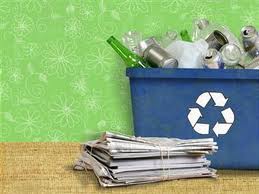 Geri Dönüşüm

   	Atıkların bir takım işlemlerden geçirildikten sonra ikinci bir hammadde olarak üretim sürecine sokulmasına “Geri Dönüşüm” denir.
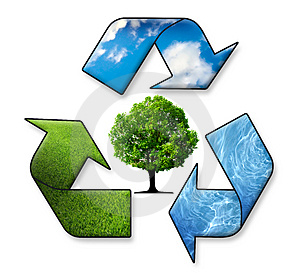 Geri Kazanım

   	Değerlendirilebilir atıkların kaynağında ayrı toplanması, sınıflandırılması, fiziksel ve kimyasal yöntemlerle başka ürünlere veya enerjiye dönüştürülmesi işlemlerinin bütünü “Geri Kazanım” olarak adlandırılır.
Geri dönüşümün uygulama aşamaları
Tekrar kullanılabilir ambalaj atıklarının ayrı olarak biriktirilmesi
 Belediyeler tarafından uygun araçlarla ayrı olarak toplanması
Ayırma tesislerinde cinslerine göre sınıflandırılması
 Geri kazanılan atıkların geri dönüşüm işletmelerinde işlenerek yeniden hammaddeye dönüştürülmesi
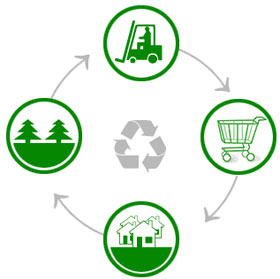 Geri Dönüşümün Yararları
Doğal kaynaklarımız korunur.
Enerji tasarrufu sağlanır– bir alüminyum kutunun geri dönüşümü ile %90,–kağıdın geri dönüşümü ile %60 oranında enerji tasarrufu sağlanır.
Atık miktarı azalır.
Ekonomiye katkı sağlar.
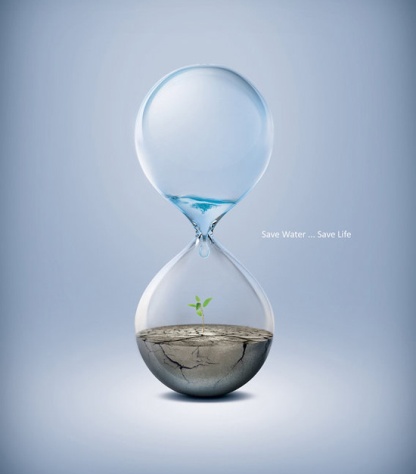 Türkiye’de Atık Yönetimi Temel İlkeler
1. Ambalajın çevreye vereceği zararın azaltılması,
    2. Öncelikle kaynakta azaltılması, sonra geri kazanımı,
    3. Ambalaj atıklarının kaynağında ayrı toplanması,
    4. Tüketicilerin, tüketim sonucu oluşan ambalaj atıklarını diğer atıklardan ayrı olarak biriktirmesi,
    5. Ambalaj atıklarının düzenli depolama sahalarında depolanmaması,
    6. Ürünlerini ambalajlayarak piyasaya sürenlerin, piyasaya sürdükleri ambalajların atıklarından sorumlu olmaları ve geri kazanımı için gerekli maliyetleri karşılaması,
Tüketicilerin Sorumluluğu
Ambalaj atıklarını ayrı biriktirmek ve belediyenin ya da yetkili kuruluşların istediği şekilde toplama sistemine hazır etmekle,

Apartman-siteler, okullar, üniversiteler, kamu kurum ve kuruluşları, hastaneler, oteller, lokantalar, büfeler, şehirlerarası otobüs terminalleri, sağlık kuruluşları, spor salonları, stadyumlar, iş ve alışveriş merkezleri, organize sanayi bölgeleri, sanayi siteleri,serbest bölgeler ve bu gibi ambalaj atığı oluşumunun fazla olduğu yerlerin yönetimleri , ambalaj atıklarının ayrı toplanması konusunda gerekli tedbirleri almakla yükümlüdürler.
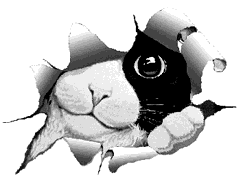 TÜKETİCİLER 
   Kap içindeki sıvıyı boşaltmalı,
	Kapakları veya başlıkları çıkartmalı (geri dönüşüm ünitesinde ayrıştırmada ciddi işçilik gerektirmekte),
	Kapların üzerindeki etiketler mümkünse çıkarılmalı,
	Kapları su ile iyice çalkalamalı
SONUÇ
Ülkelerin gelişmişlik derecesi, teknolojik gelişmeler ve nüfus artışına paralel olarak ambalaj atık miktarı da artmaktadır. Ambalaj atıkları çöp değildir. Ambalaj atıkları maddi değer taşımaktadırlar ve ekonomiye kazandırılmaları gerekmektedir.
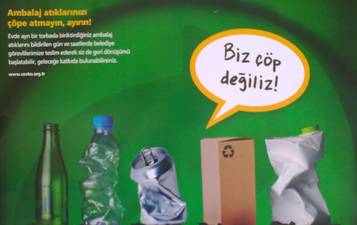 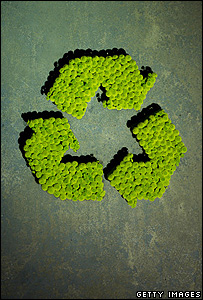 DÜNYAMIZA GERİ DÖNÜŞÜMLE YARDIM EDELİMBAŞKA BİR DÜNYA YOKOKULUMUZDAKİ GERİ DÖNÜŞÜM KUTULARINI DOĞRU KULLANMAYA ÖZEN GÖSTERELİM
ATIKLARIMIZI KUTUARIN ÜZERİNDE YAZAN YAZILARA UYGUN OLARAK ATALIM
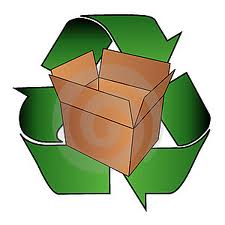 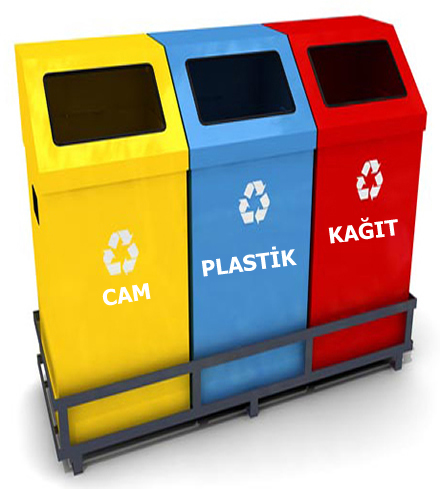 KAĞITLARI SINIFLARIMIZDAKİ GERİ DÖNÜŞÜM KUTULARINA YA DA KORİDORLARDAKİ KAĞIT GERİDÖNÜŞÜM KUTULARINA ATALAIM
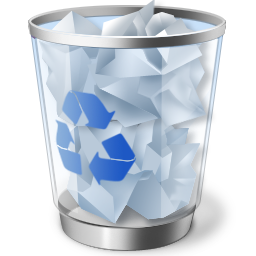 ATIK PİLLERİ “PİL GERİ DÖNÜŞÜM KUTUSU”NA ATALIM
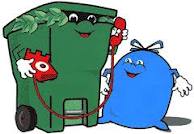 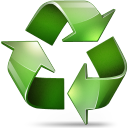 “Atıkları Ayrıştırarak Okulumuzda Yer Alan Geri Dönüşüm Kutularına Atalım.

Atıklar doğada yıllar sonra kaybolurken geri dönüşüme katkıda bulunmak 5 dakika sürer.

Katkılarınızdan dolayı teşekkür ederiz…
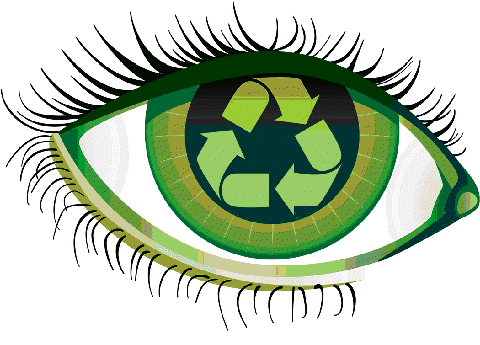